9 - Angles
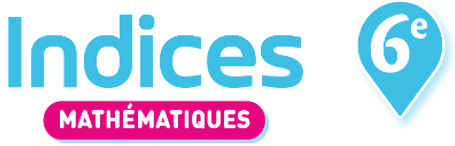 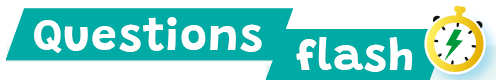 La mesure d’un angle
1  Donner la mesure de l’angle suivant :
2  Associer chaque angle à sa mesure.



a   47°          b   124°        c   86°
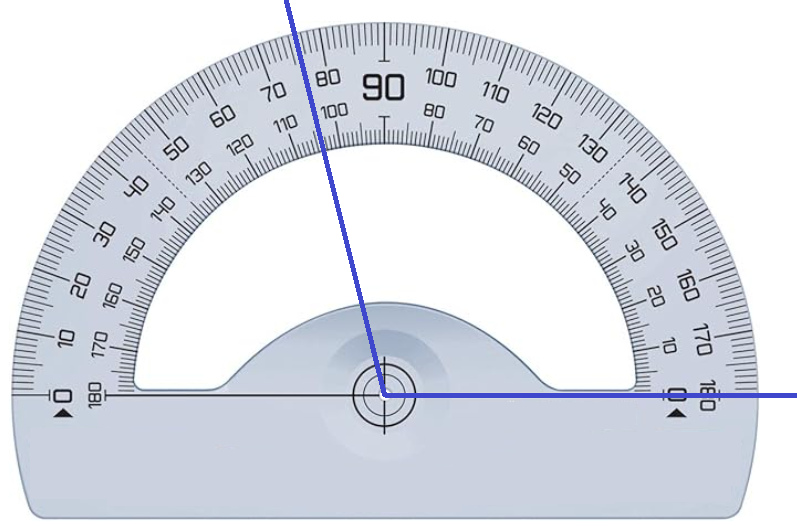 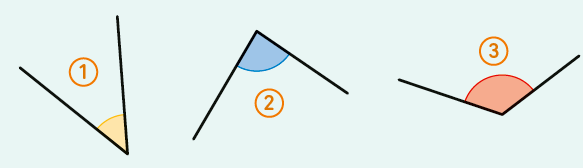 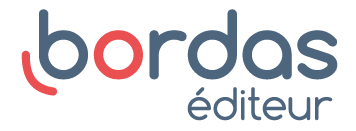